海事立法和司法中平衡和保护
中国货主利益的思考
谢明律师
广东广信君达律师事务所合伙人
广州市律师协会海事海商与航空法律专业委员会副主任
广东省和广州市涉外律师领军人才库成员
中山大学法律硕士专业学位研究生校外导师
1、中国海商法立法和实践中对实际托运人（货主）识别混乱；

2、实际托运人（货主）对承运人行使诉权存在法律上的部分空白。
一、法国C船公司诉广东A冷鲜食品公司国际海上货物运输合同本、反诉三审案
· 案情简介：
一、法国C船公司诉广东A冷鲜食品公司国际海上货物运输合同本、反诉三审案
· 诉讼方面：
一、法国C船公司诉广东A冷鲜食品公司国际海上货物运输合同本、反诉三审案
·判 决：
一、法国C船公司诉广东A冷鲜食品公司国际海上货物运输合同本、反诉三审案
·判 决：
一、法国C船公司诉广东A冷鲜食品公司国际海上货物运输合同本、反诉三审案
·判 决：
争议的来源
第四十二条　本章下列用语的含义：
　　（三）“托运人”是指：
　　１、本人或者委托他人以本人名义（显名）或者委托他人为本人（隐名）与承运人订立海上货物运输合同的人；The person by whom or in whose name or on whose behalf a contract of carriage of goods by sea has been concluded with a carrier
　　２、本人或者委托他人以本人名义（显名）或者委托他人为本人（隐名）将货物交给与海上货物运输合同有关的承运人的人。The person by whom or in whose name or on whose behalf the goods have been delivered to the carrier involved in the contract of carriage of goods by sea;
   源于《汉堡规则》第一条第3款。
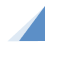 存在的问题：太绕、晦涩难懂、缺乏清晰的指引和可操作性。
思考1：如何让识别变得更清晰？
·我们查阅了鹿特丹规则，与中国法进行对比：
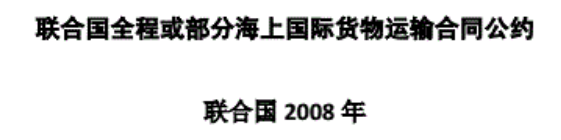 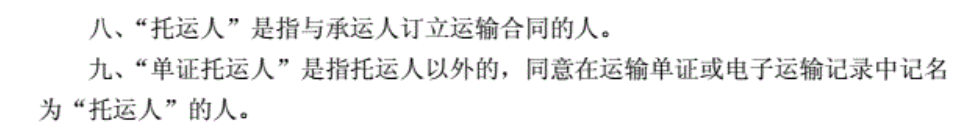 个人认为：这个定义就非常明确了：同意的就是实际托运人，不同意的就不成为运输合同当事人。回到刚才案件事实，广东a公司始终不同意自己是托运人，二审和最高院都是基于这个不认为广东公司是实际托运人，显然这个理念是非常超前了，但是鹿特丹规则，我们目前并没有加入。
思考1：如何让识别变得更清晰？
·交通部2020.1月《海商法》修改送审稿：
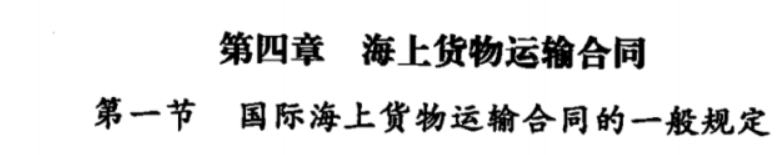 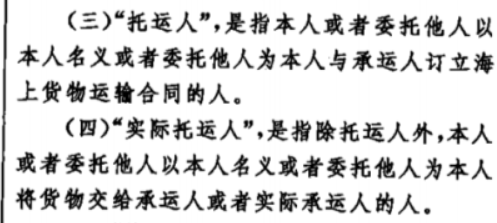 思考1：如何让识别变得更清晰？
·个人观点：
修改建议：可以参考鹿特丹规则，明确：合同托运人就是与承运人订立合同的人。实际托运人就是合同托运人以外的，同意在运输单证中记载为“托运人”的人。
思考2：关于实际托运人是否与合同托运人的权利和义务相同？
·交通部2020.1月《海商法》修改送审稿第四章第一节和第三节存在法律空白，甚至只提合同托运人的责任，未见实际托运人的权利和义务。
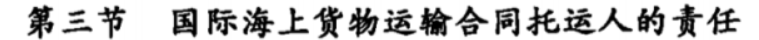 ·鹿特丹规则：
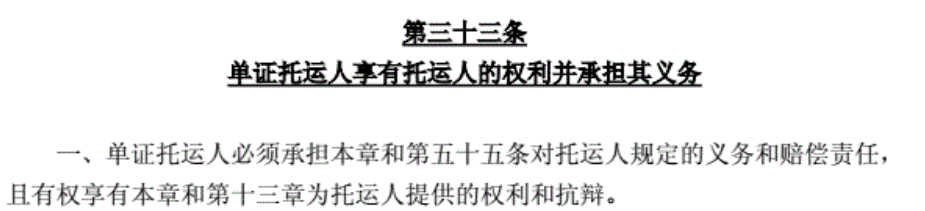 思考2：关于实际托运人是否与合同托运人的权利和义务相同？
·个人观点：
修改建议：也可以参考鹿特丹规则，在第四章第一节“一般规定”中明确：实际托运人的权利和义务和合同托运人一致。
结论
1、交通部2020.1月《海商法》修改送审稿第四章对实际托运人权利和义务的规定存在部分空白，不利于维护中国货主的合法权益；

2、对公约的借鉴应符合中国成文法的表述习惯，对法律的理解应尽可能唯一性，不应该一千个观众心中一千个哈姆雷特。
CONTENTS
· 案号：
谢谢聆听！
欢迎会后继续交流和探讨！
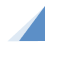 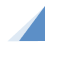